Geoscientific data analysis using UNIX and GMT
6/8: GMT IV
x-y plots and fitting curves

Thorsten Becker
The University of Texas at Austin

April 2021
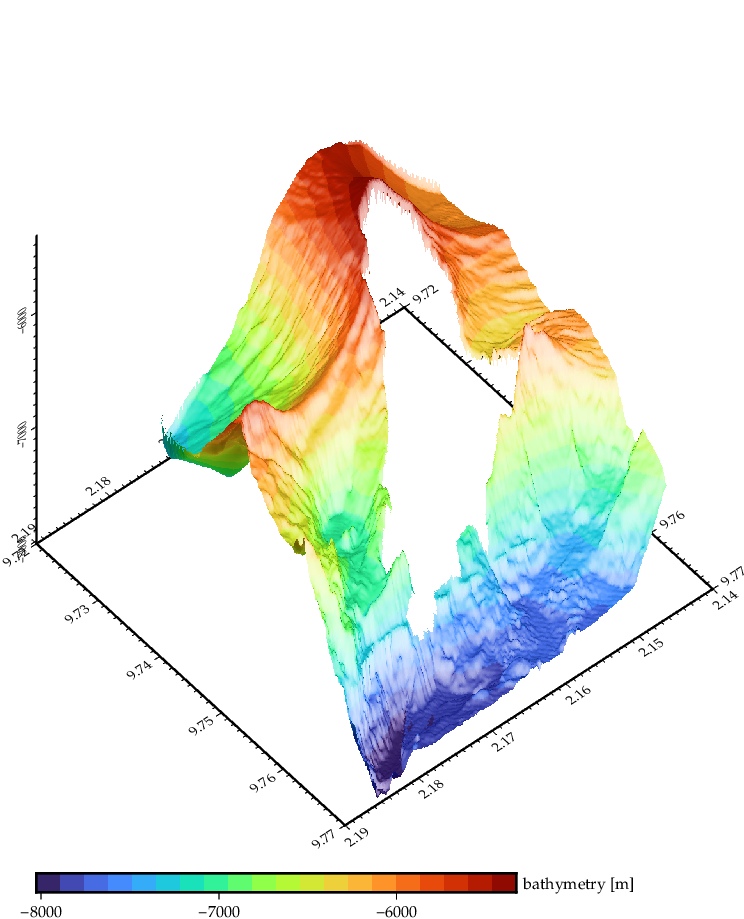 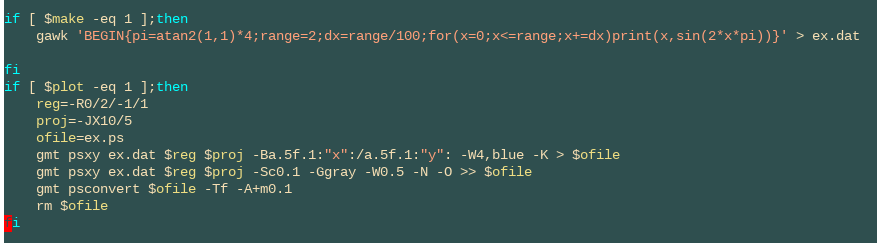 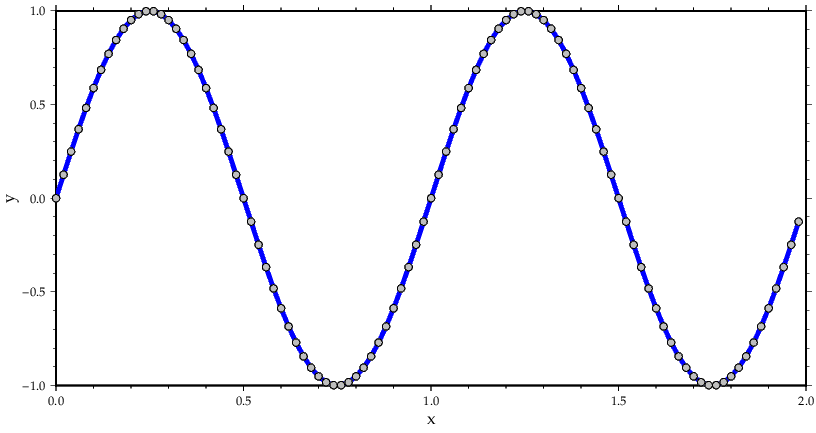 What to do with rough/irregularly spaced data?
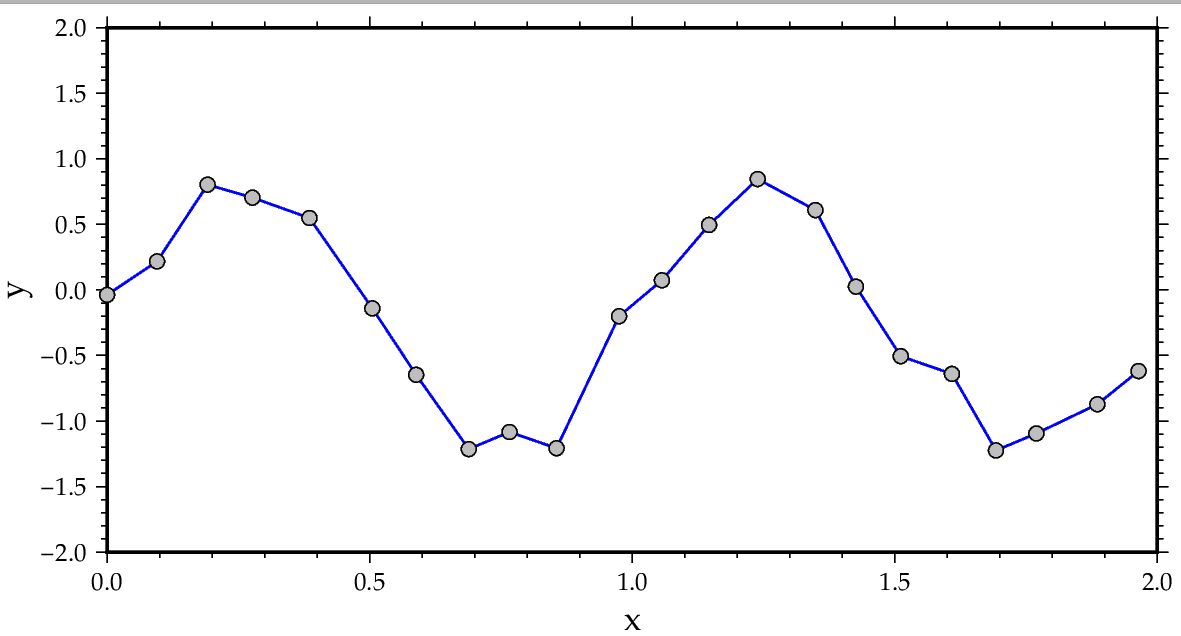 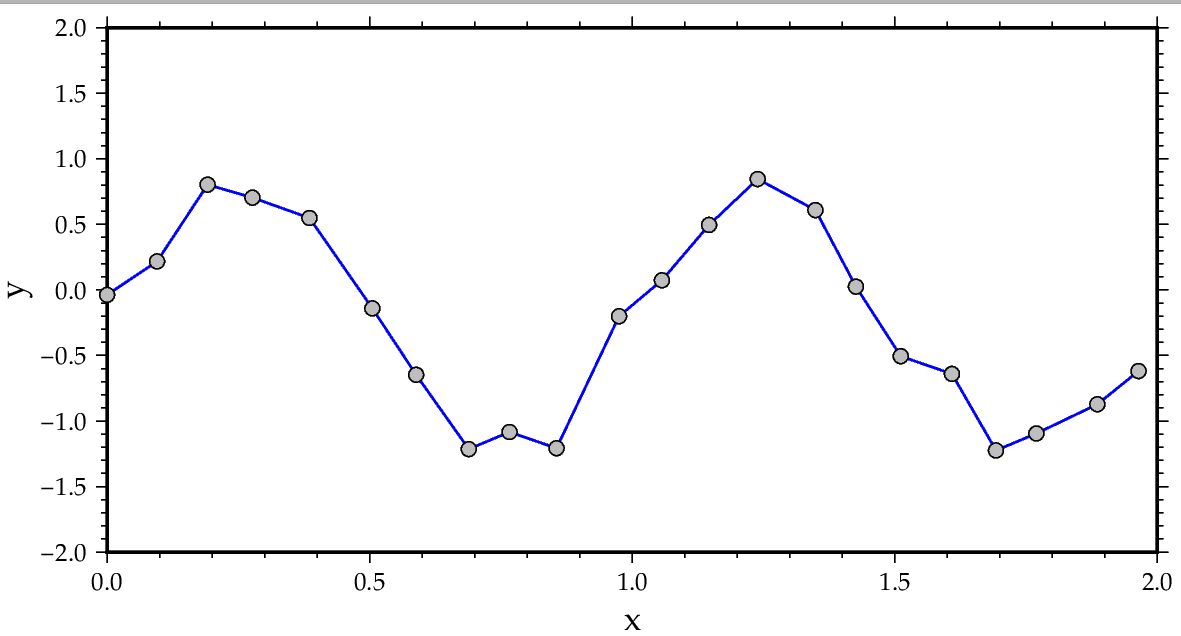 Use splines?
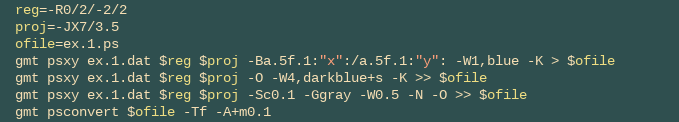 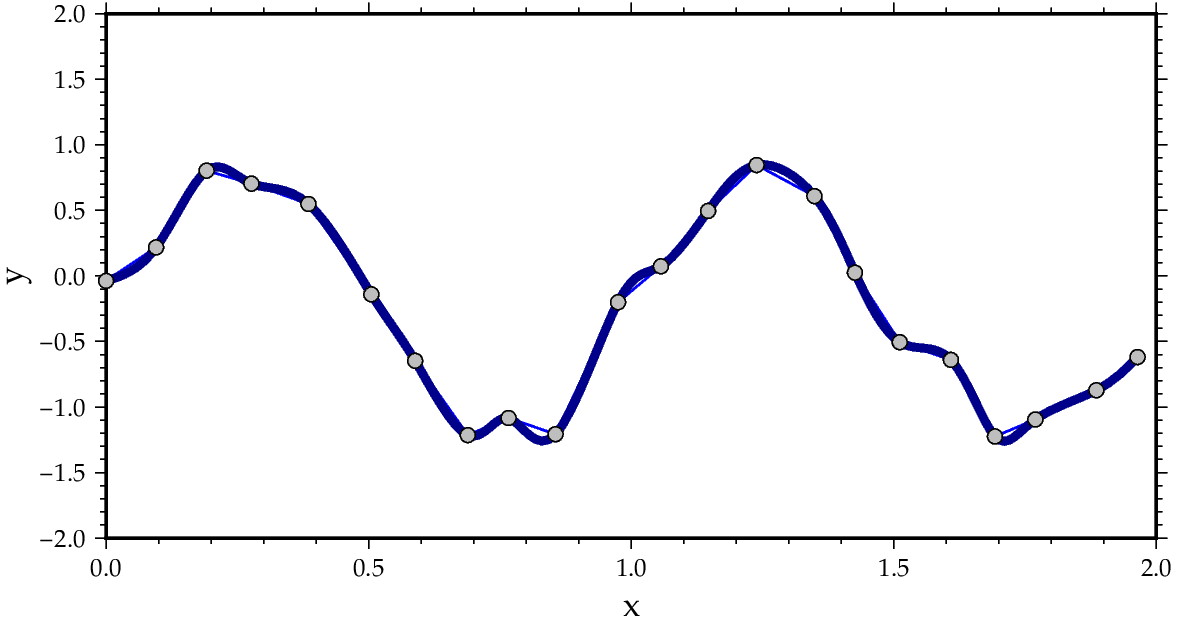 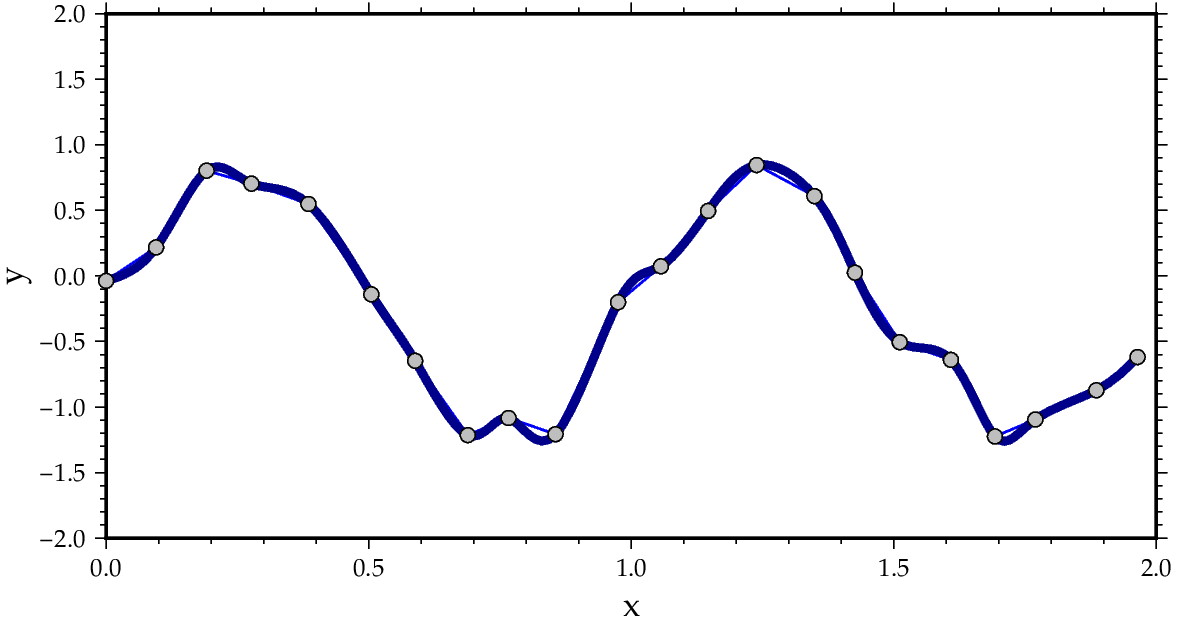 Note curve outside data range-> use symbols and lines
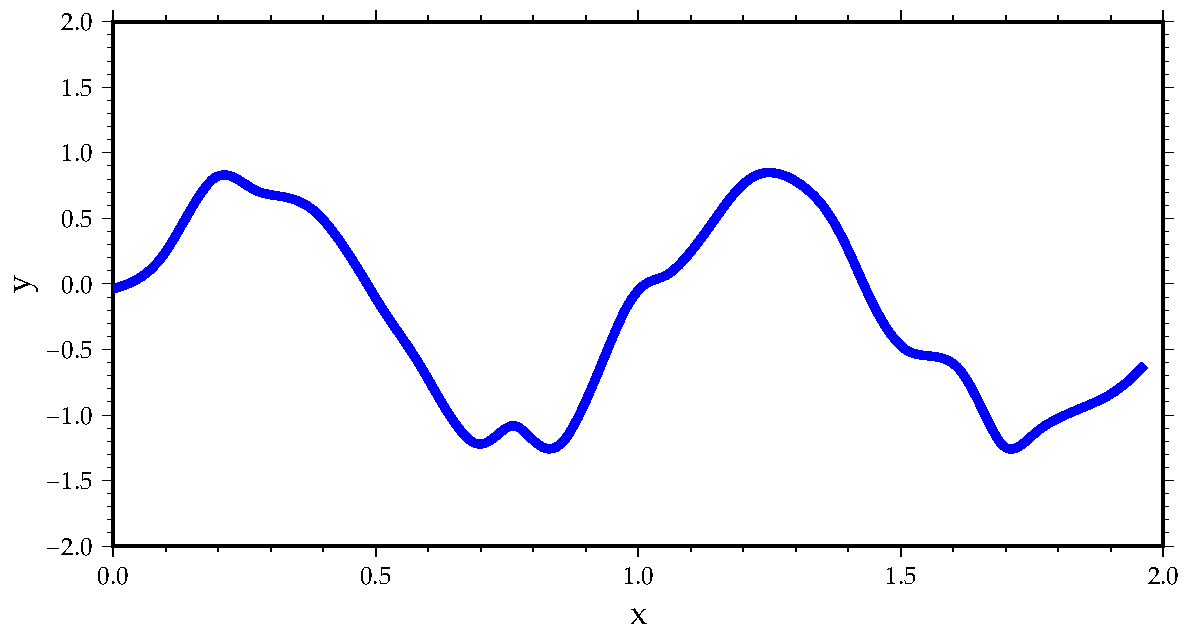 How to process noisy data
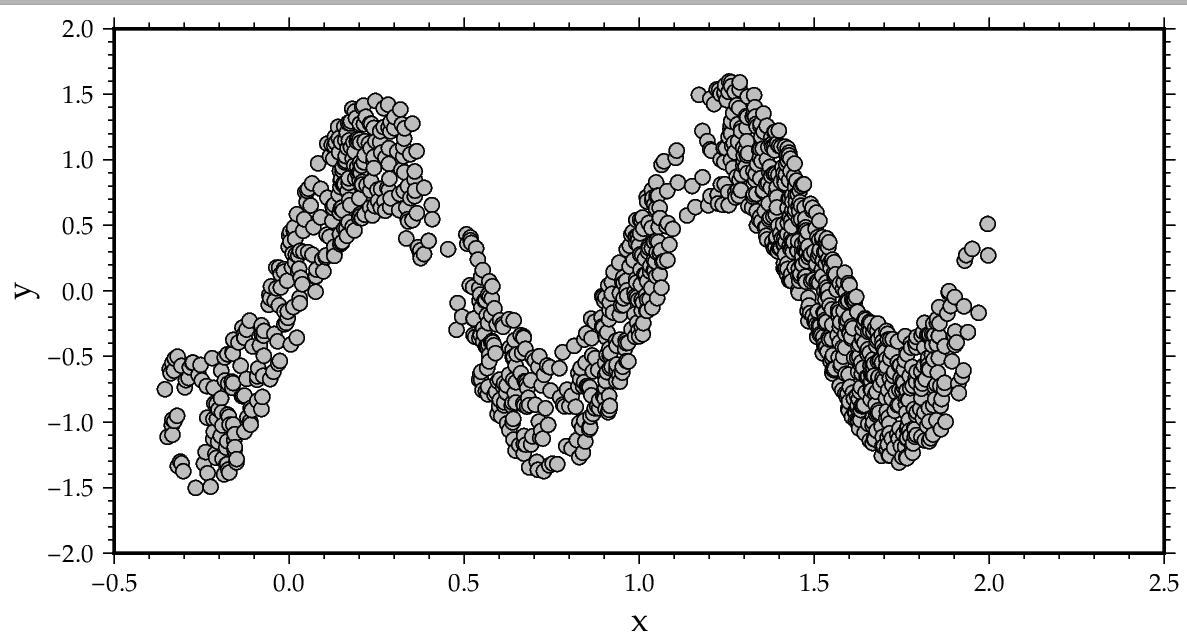 Box car filter
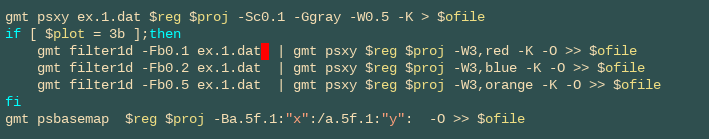 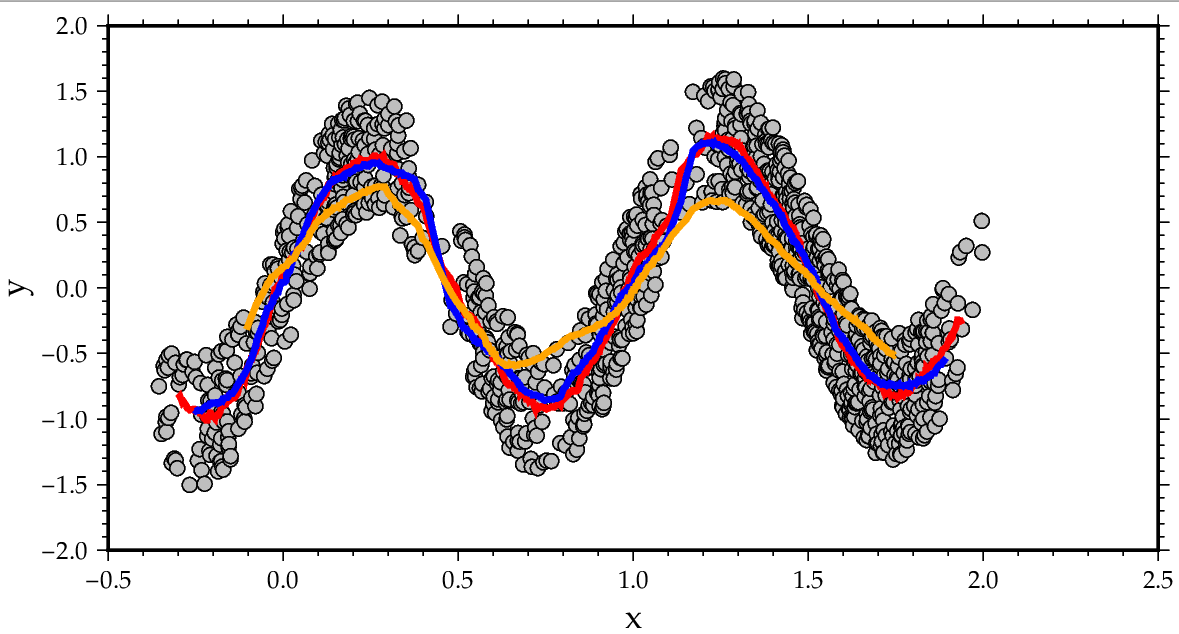 Min/Median/Max filter
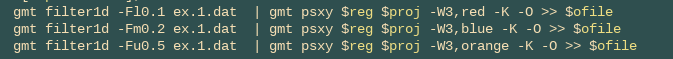 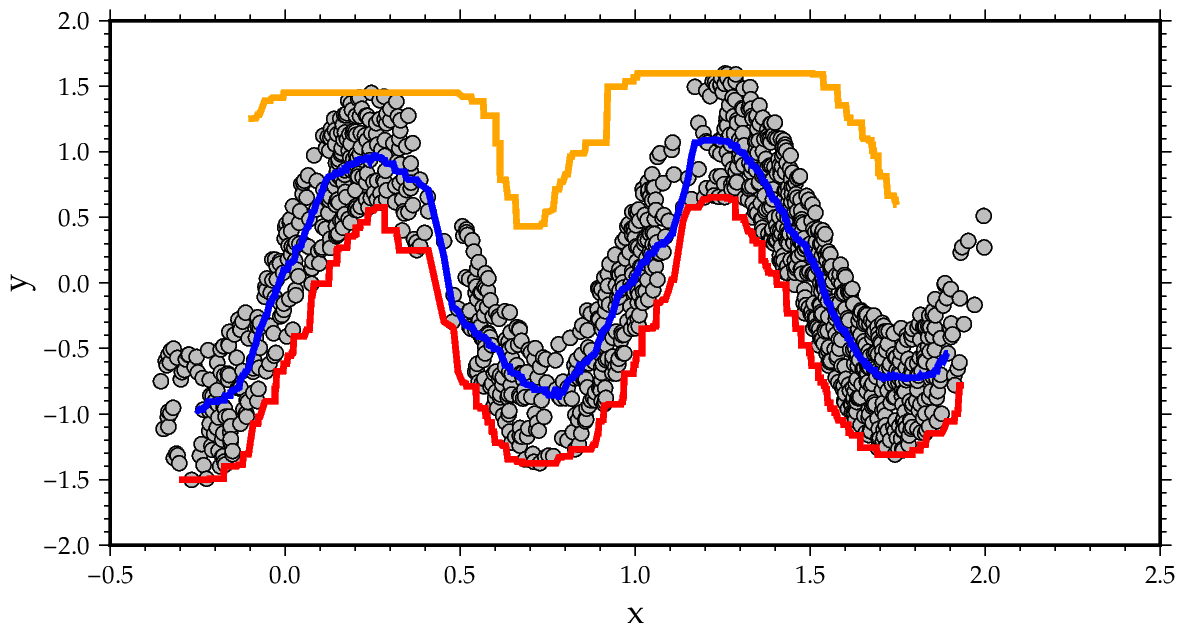 Fitting a polynomial
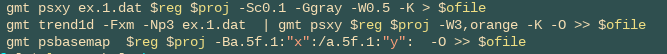 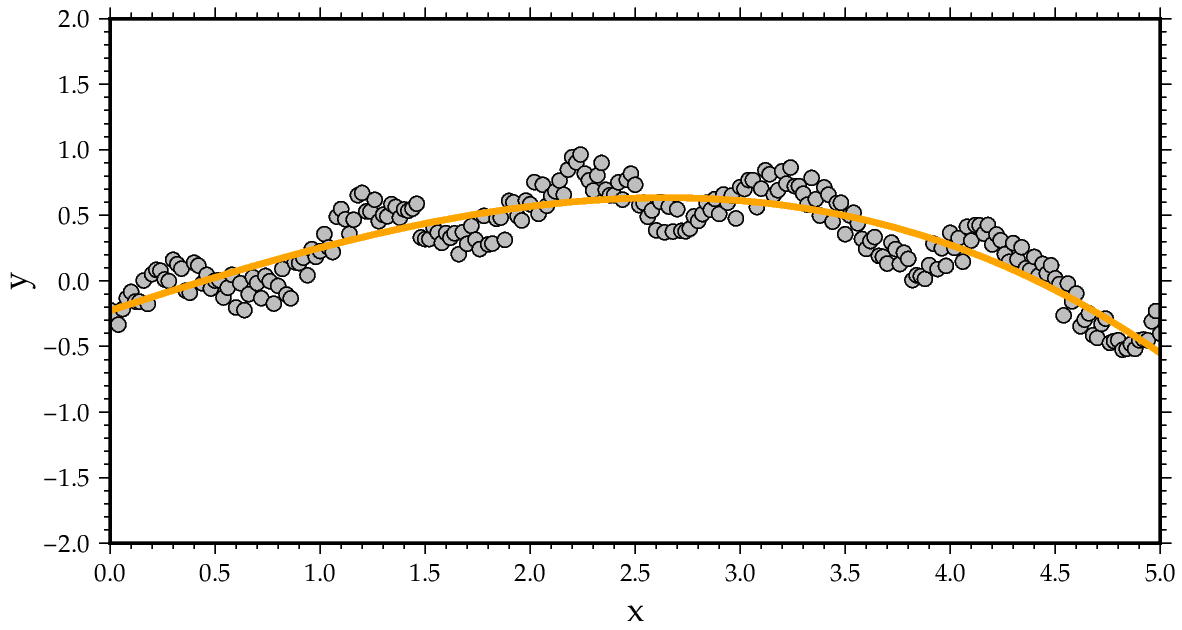 Fitting a polynomial – always plot the residual
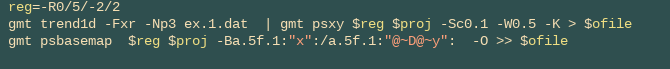 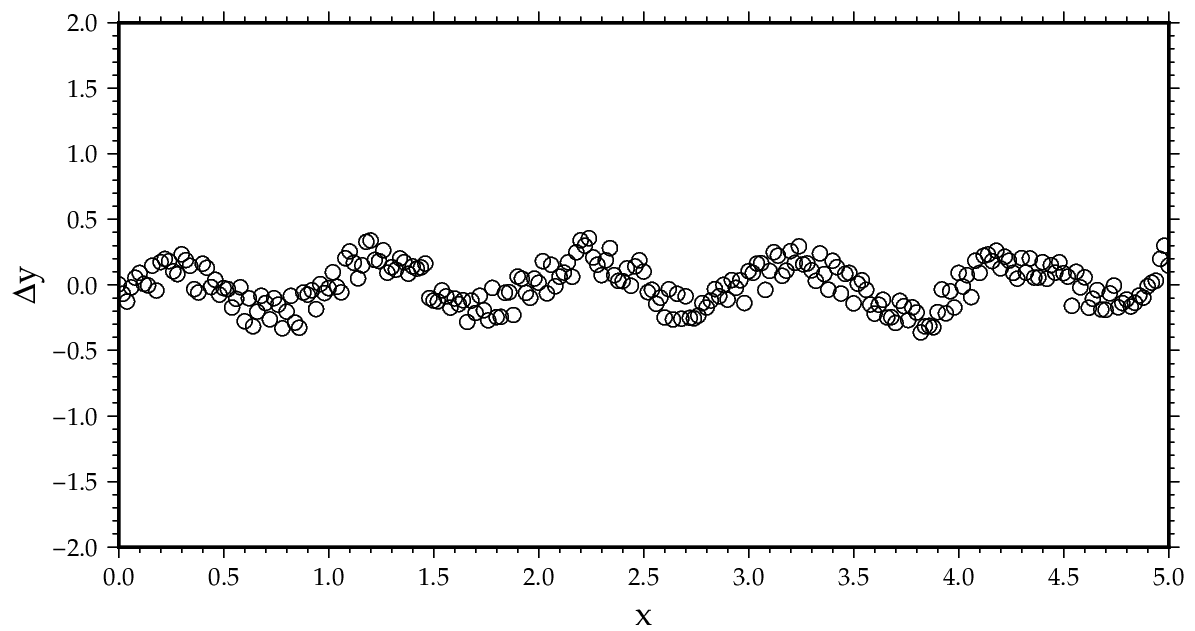 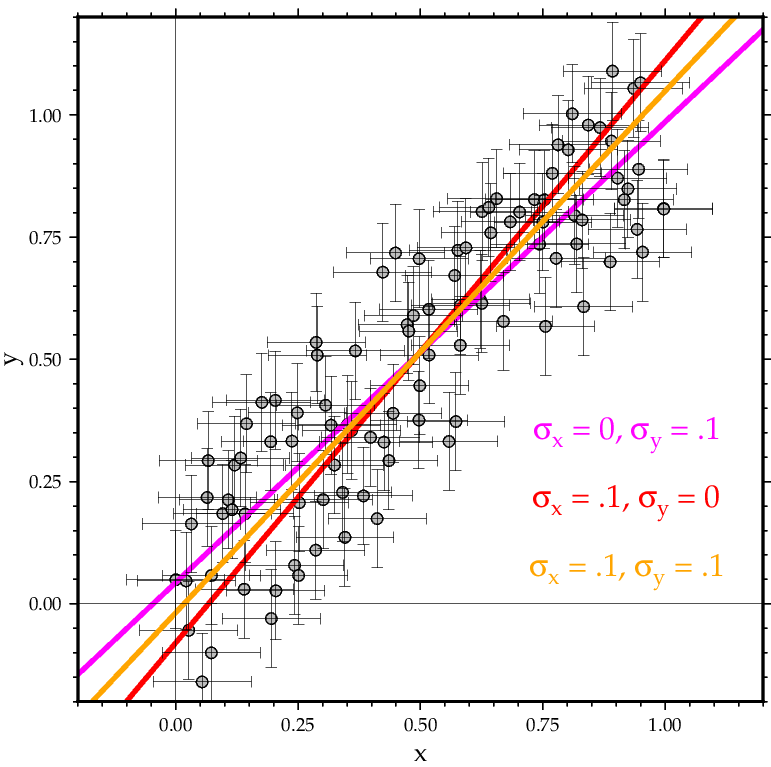 Fitting a line
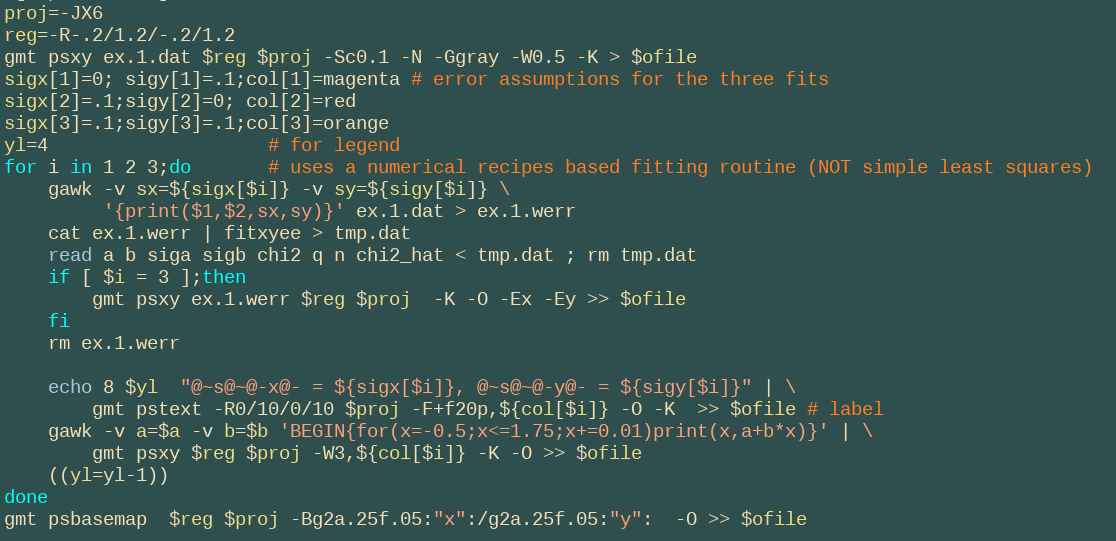 Correlation
Pearson (linear) correlation coefficient
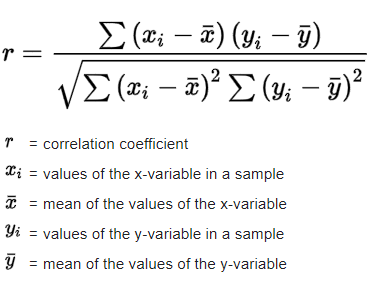 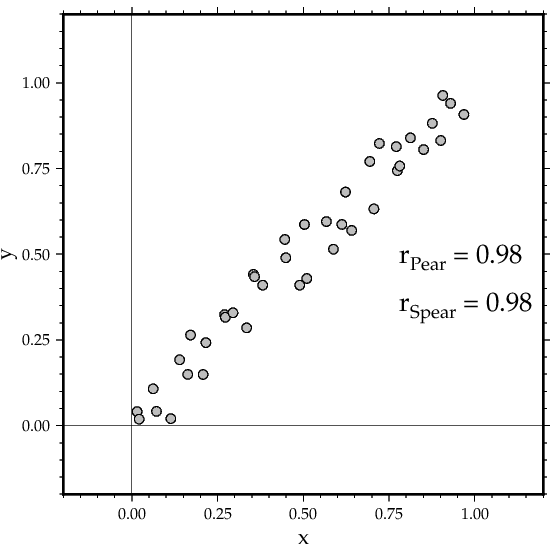 Spearman rank correlation
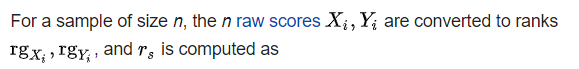 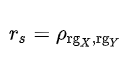 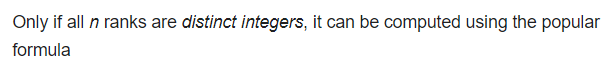 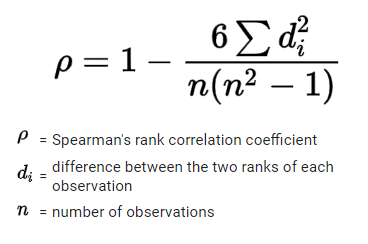 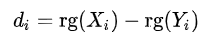 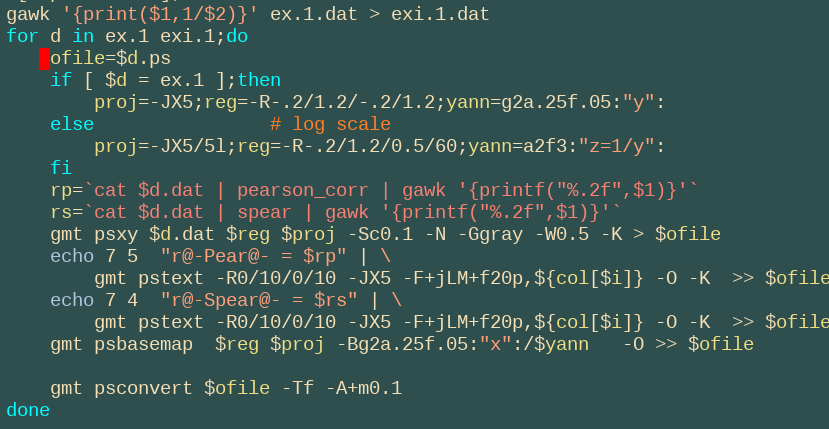 Correlation
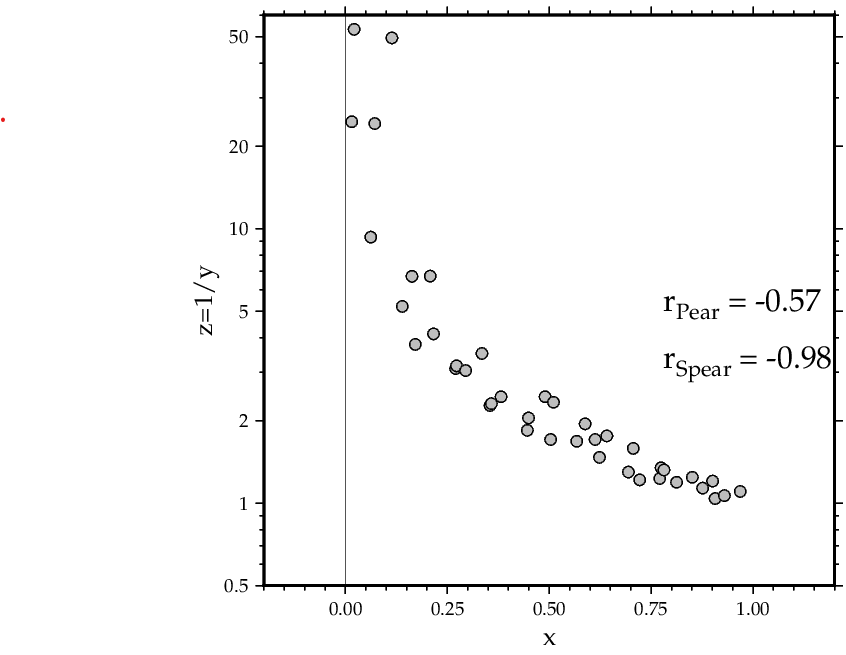 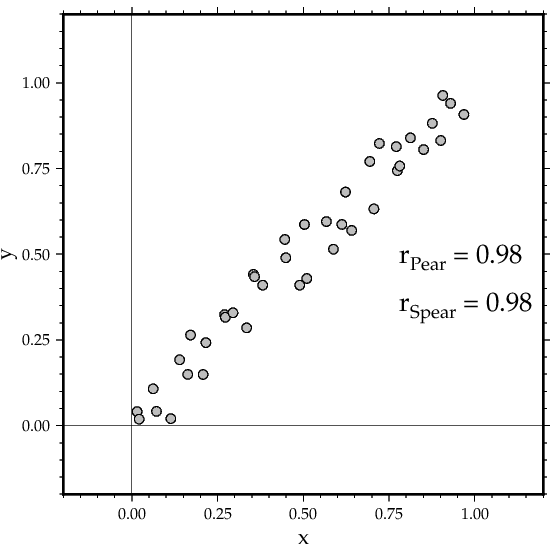 Gnuplot – plotting functions
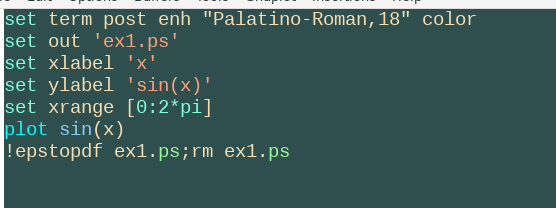 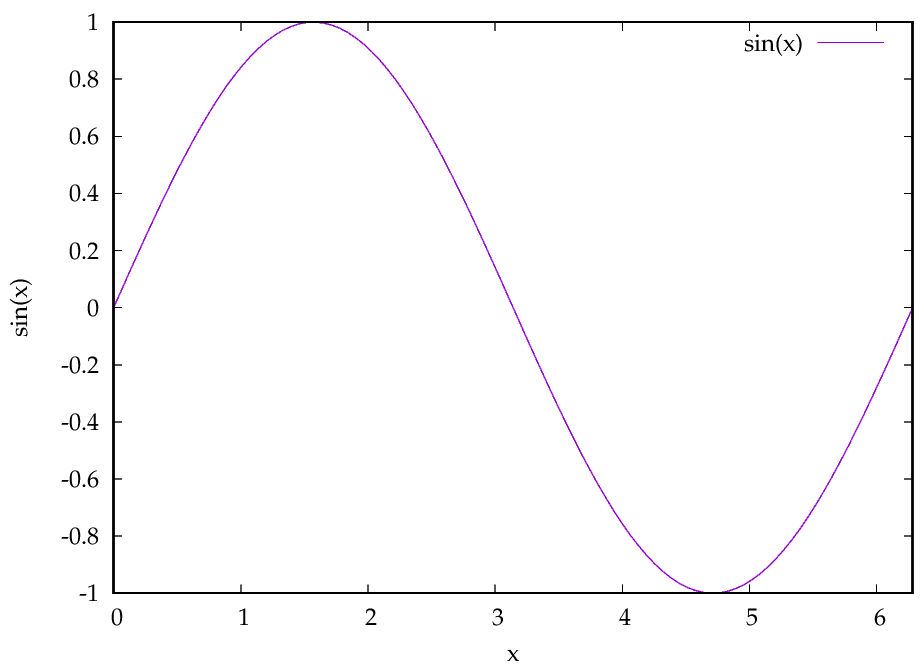 Gnuplot
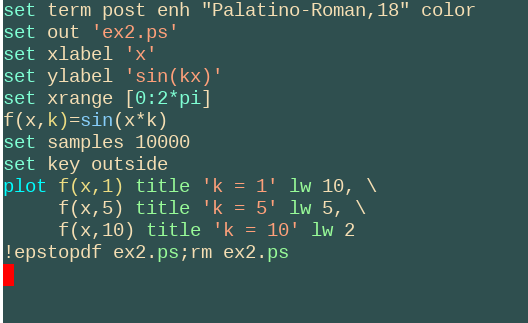 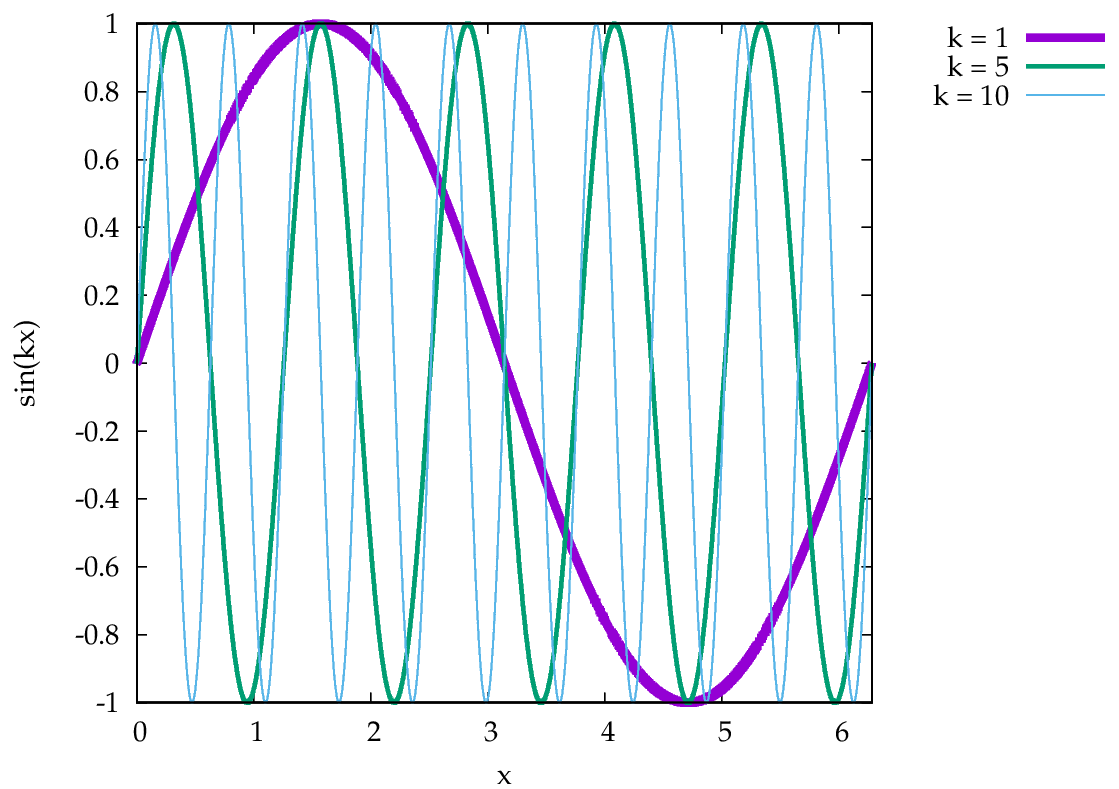 Gnuplot – plotting data
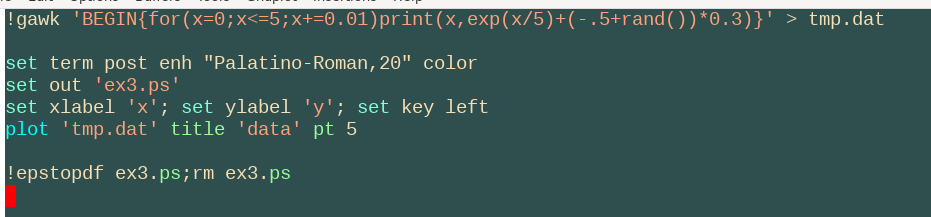 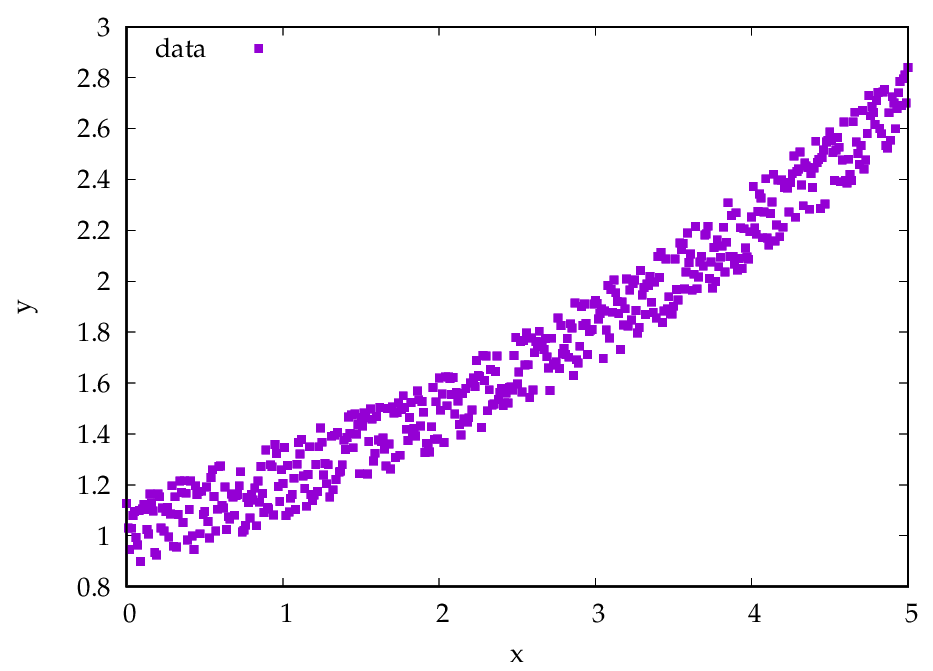 Gnuplot – fitting data
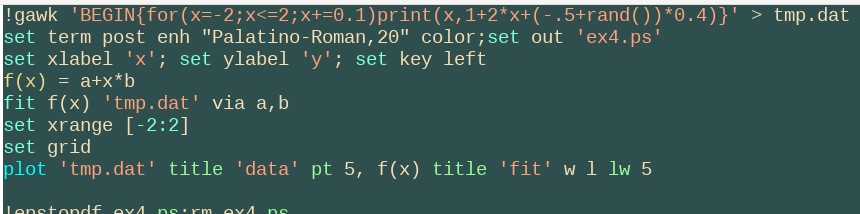 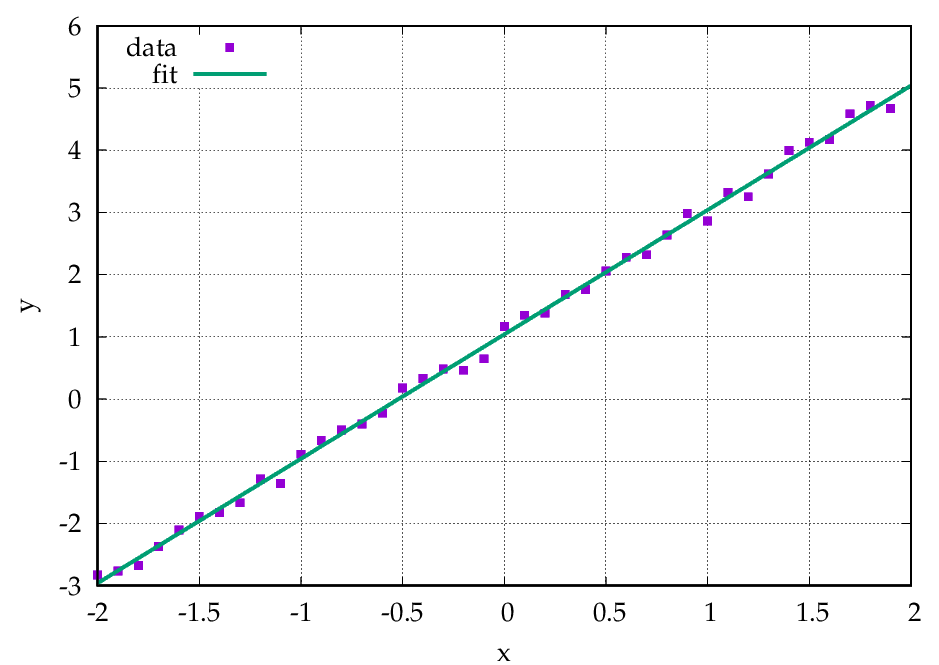 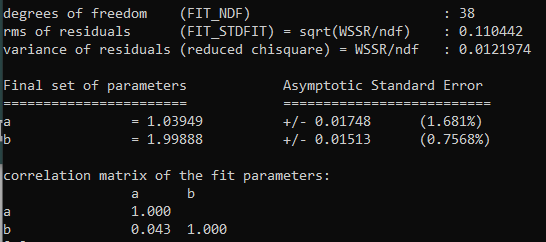 Gnuplot – fitting data
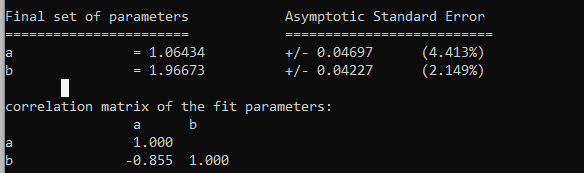 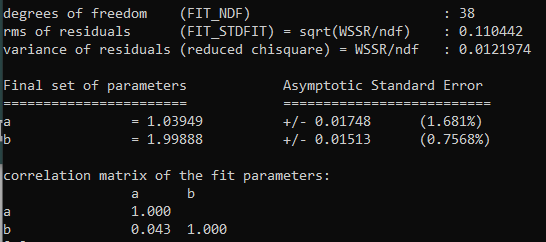 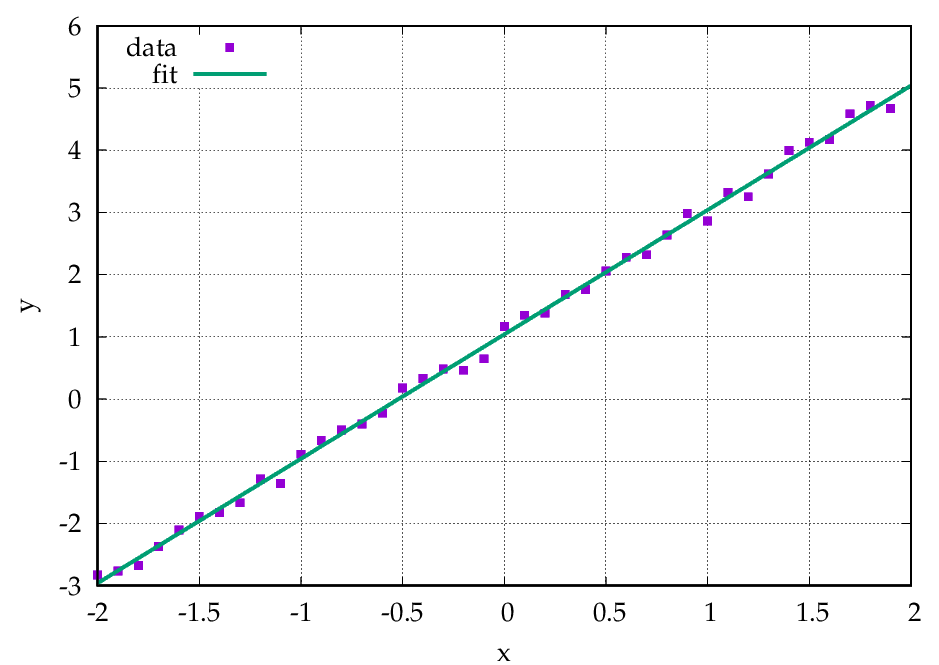 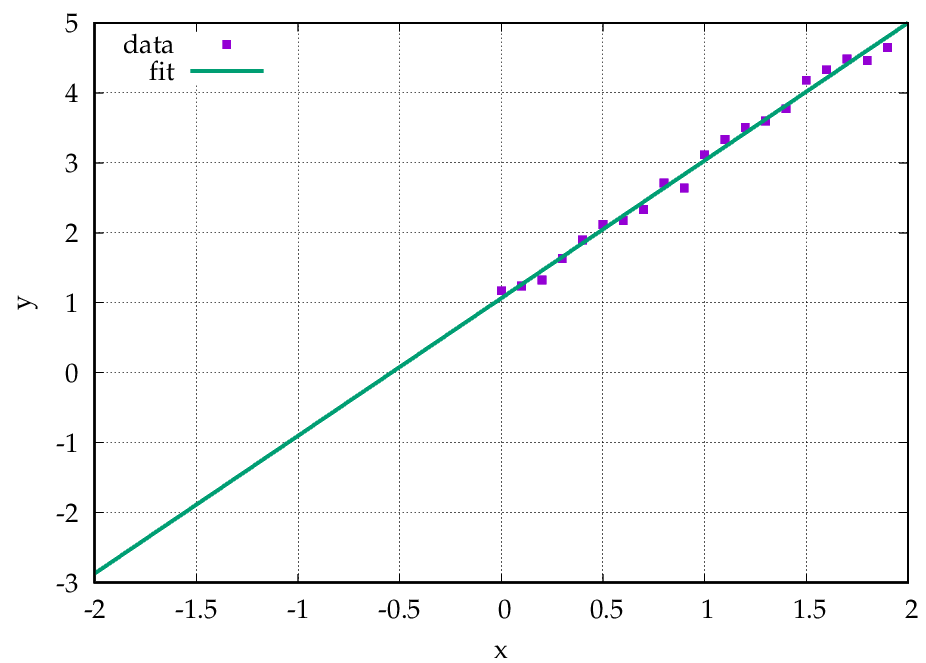 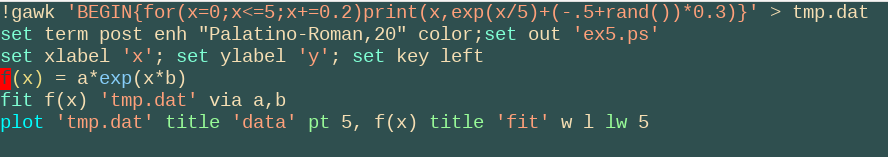 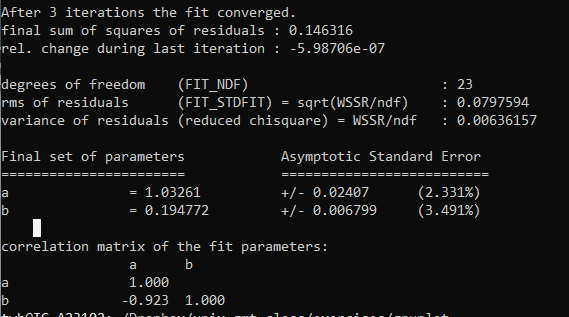 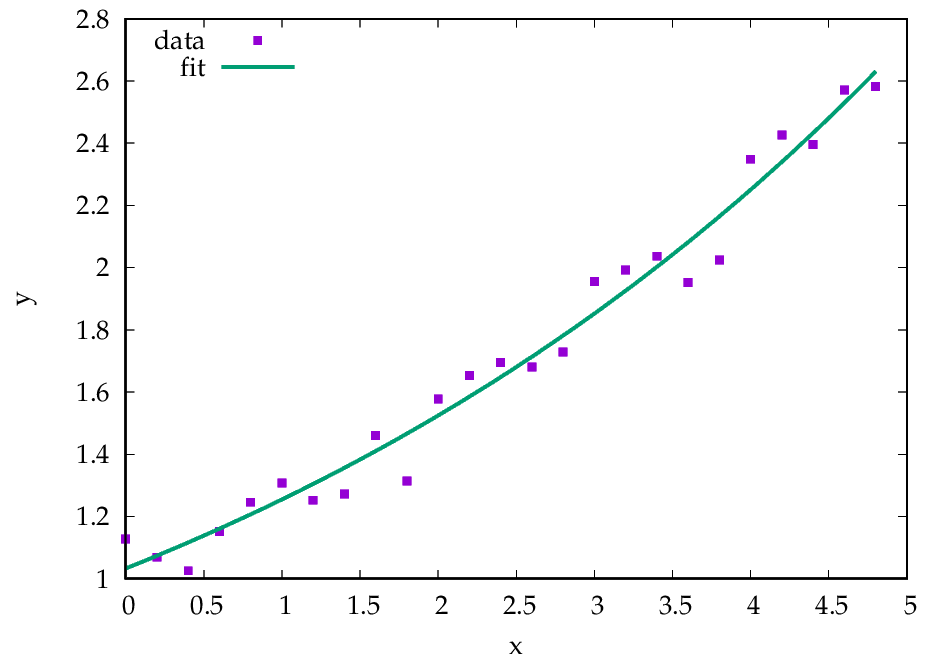 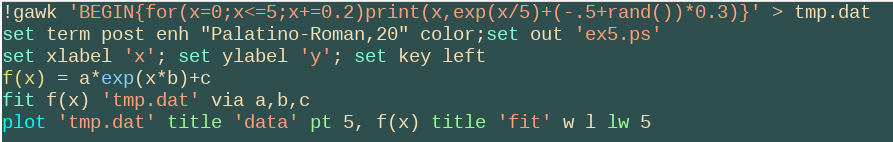 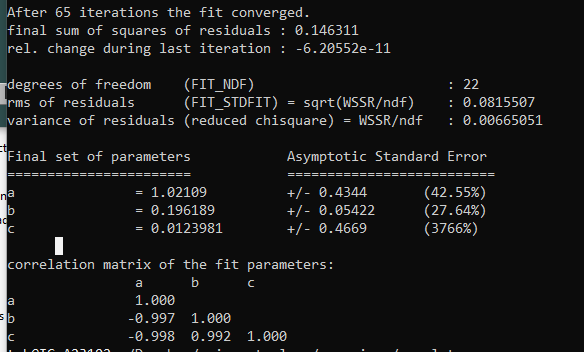 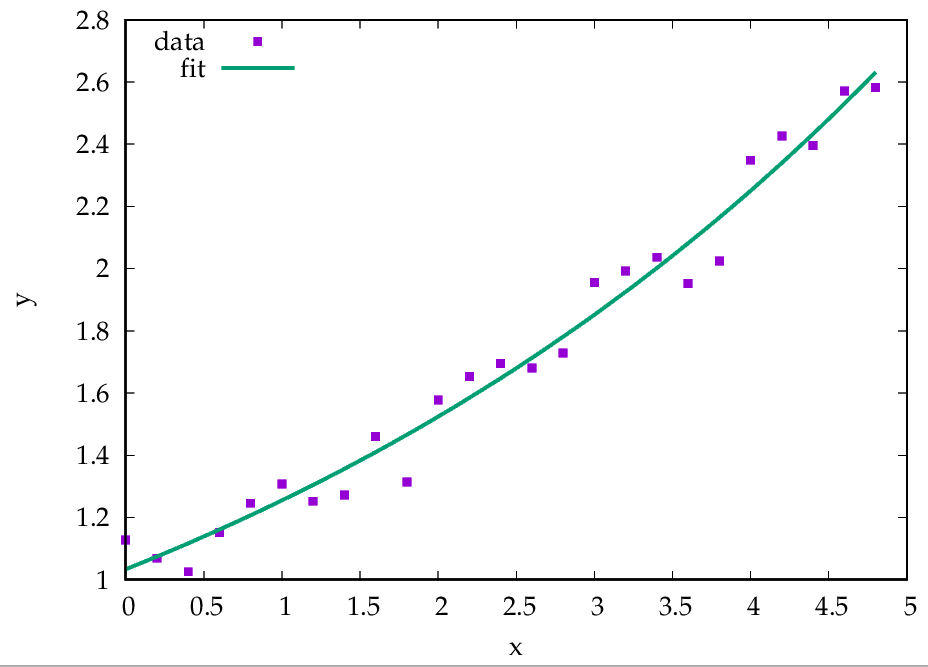 Tools: g3data
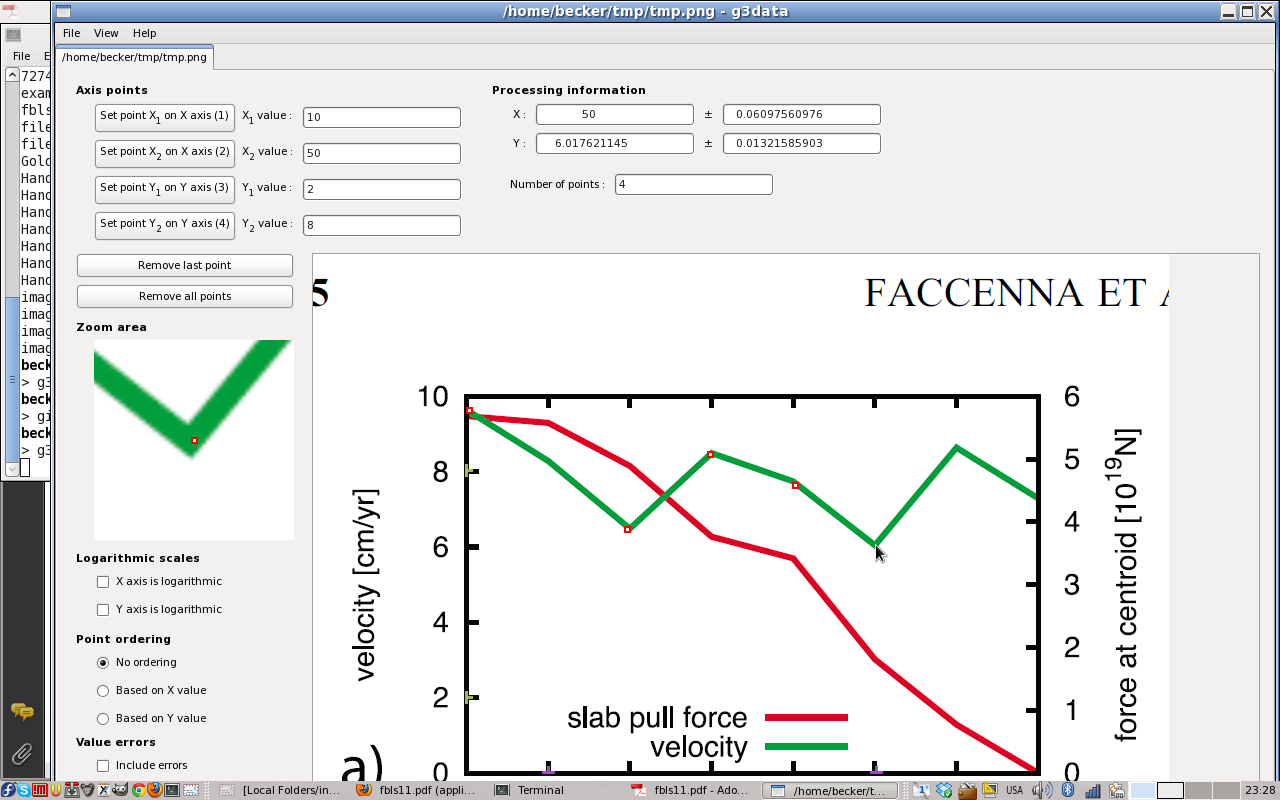 No class next Thursday
Friday is on Paraview 3-D visualization and other topics